Performance Management and AI for People Managers 
Effectively integrate AI tools in the employee performance review process. Help employees understand and embrace using AI to enhance their learning, and career development.
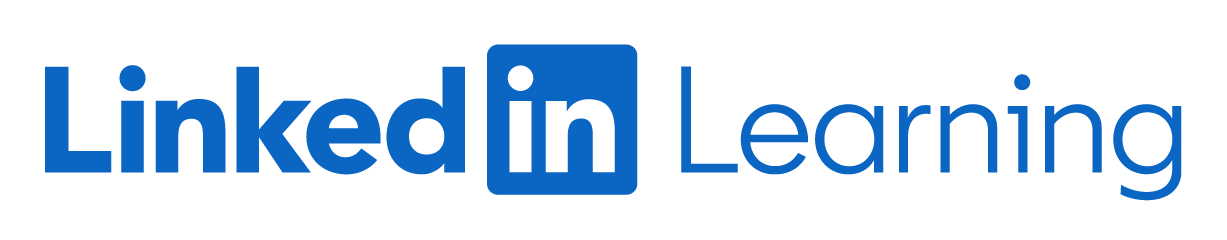 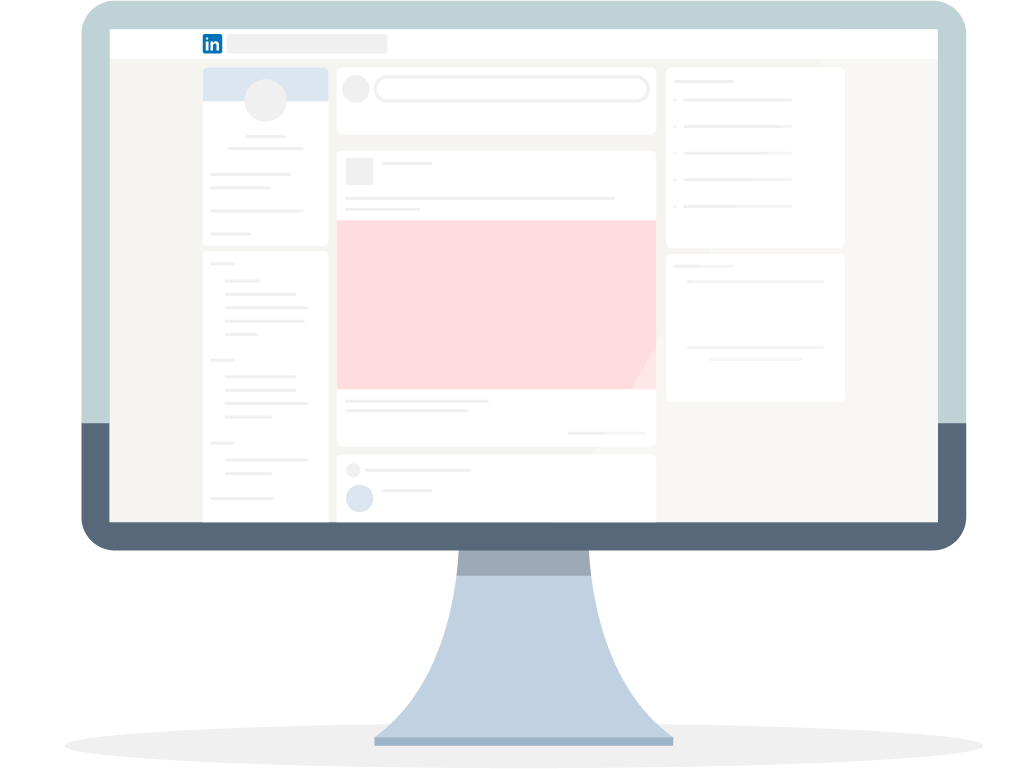